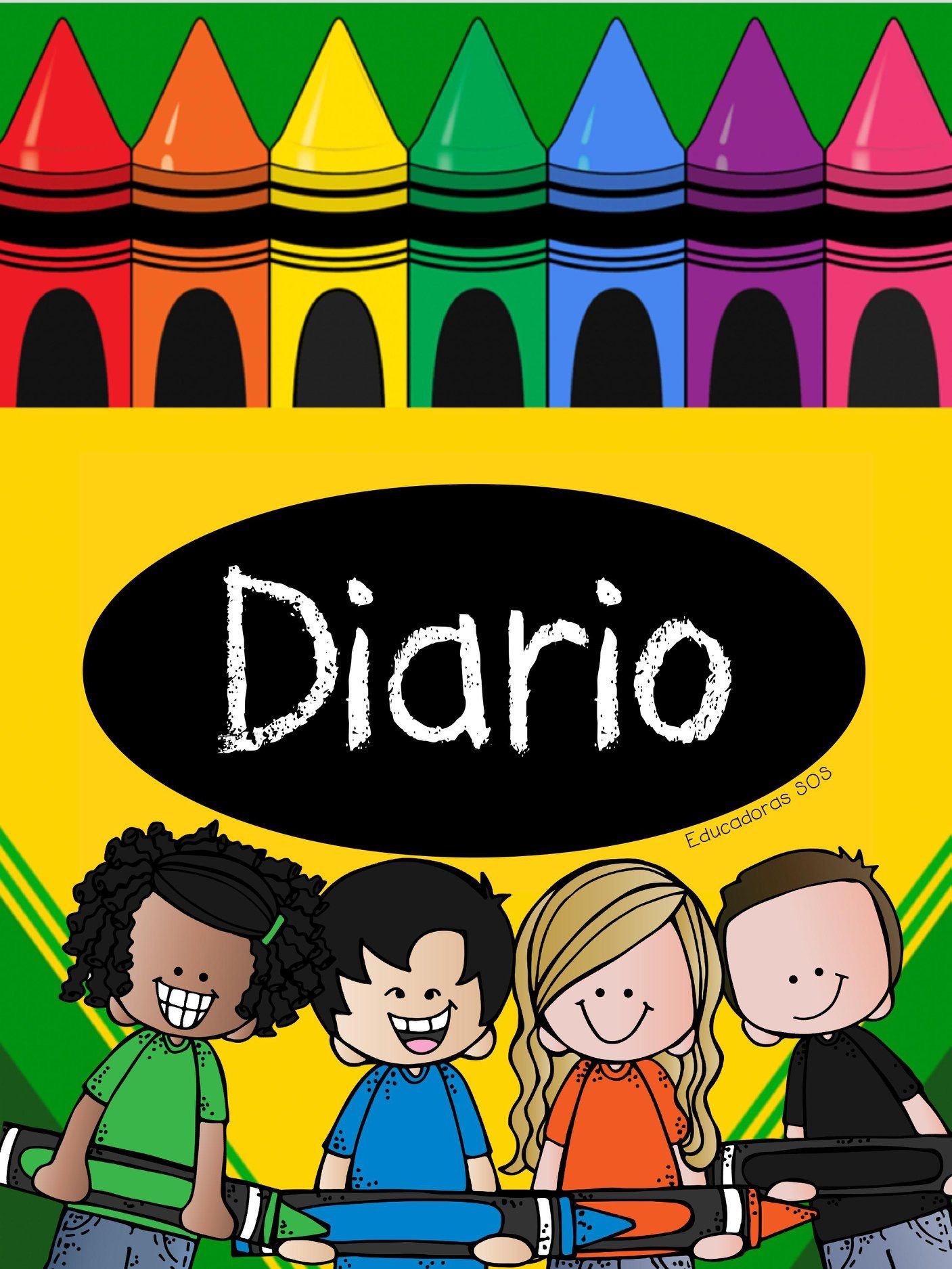 Diario de la alumna
Jardín de Niños “Victoria Garza Villarreal”Educadora: Gabriela Morin de la Rosa.  Practicante: Montserrat Vazquez Espinoza.
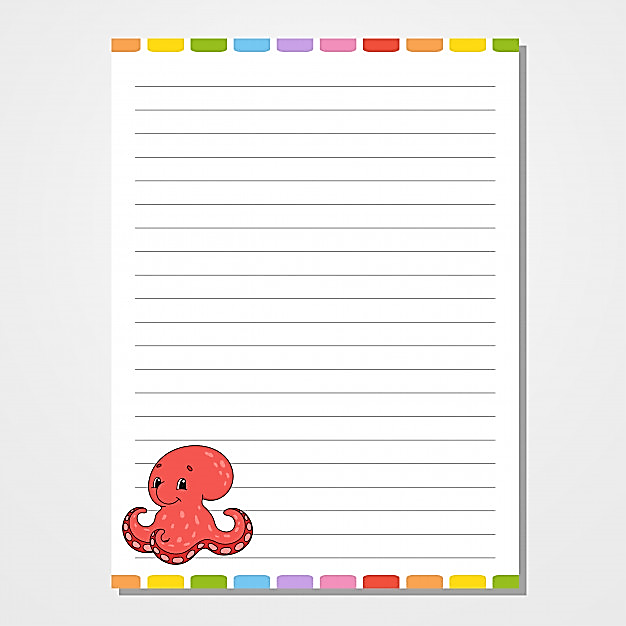 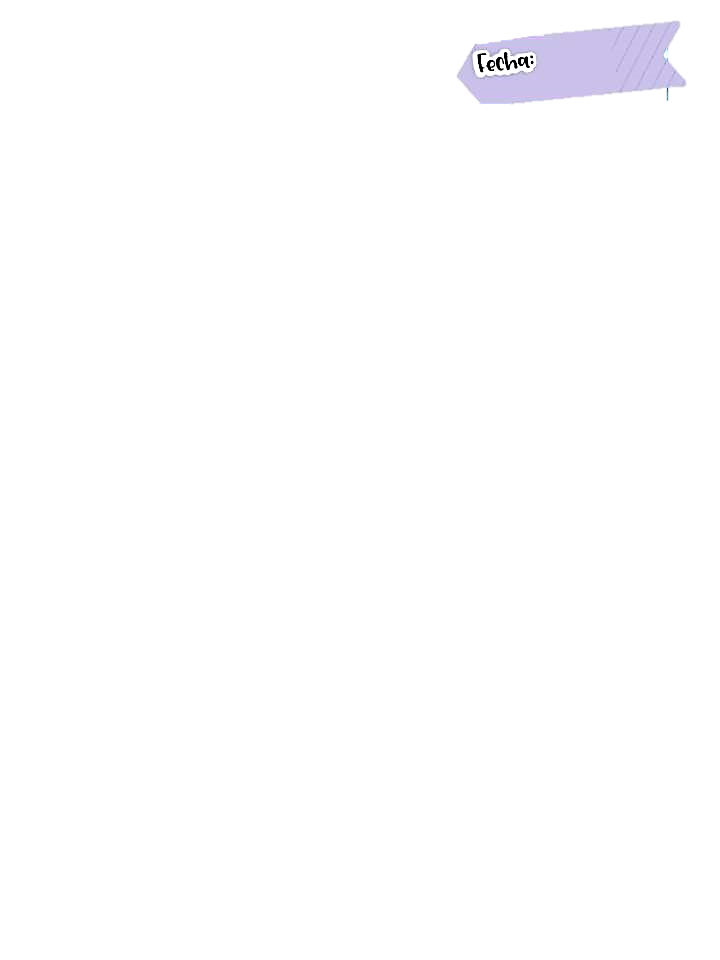 13/04/2021
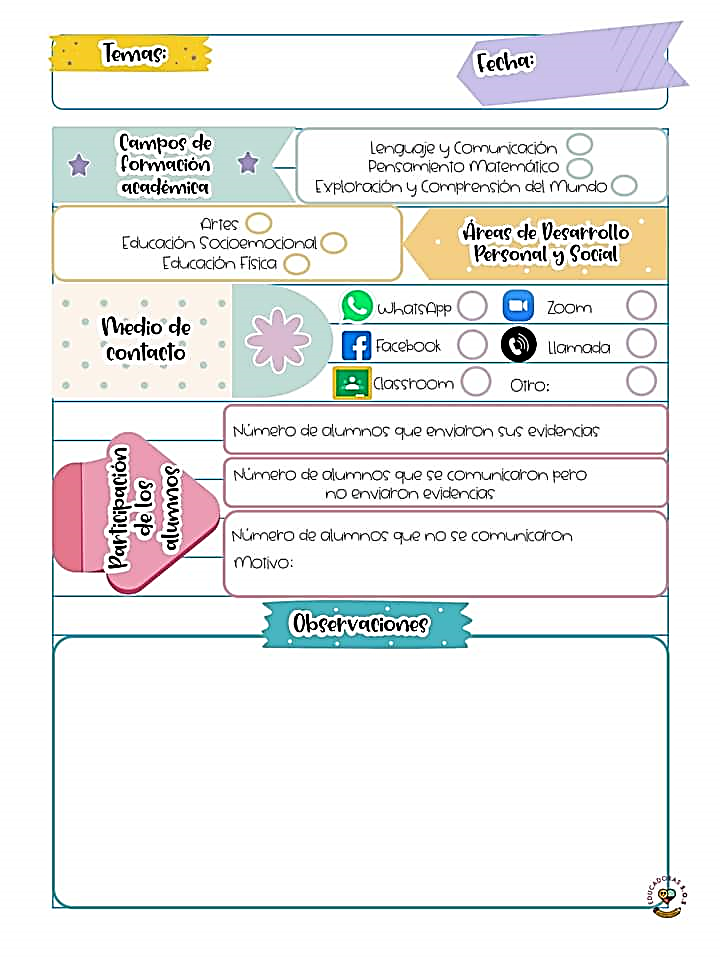 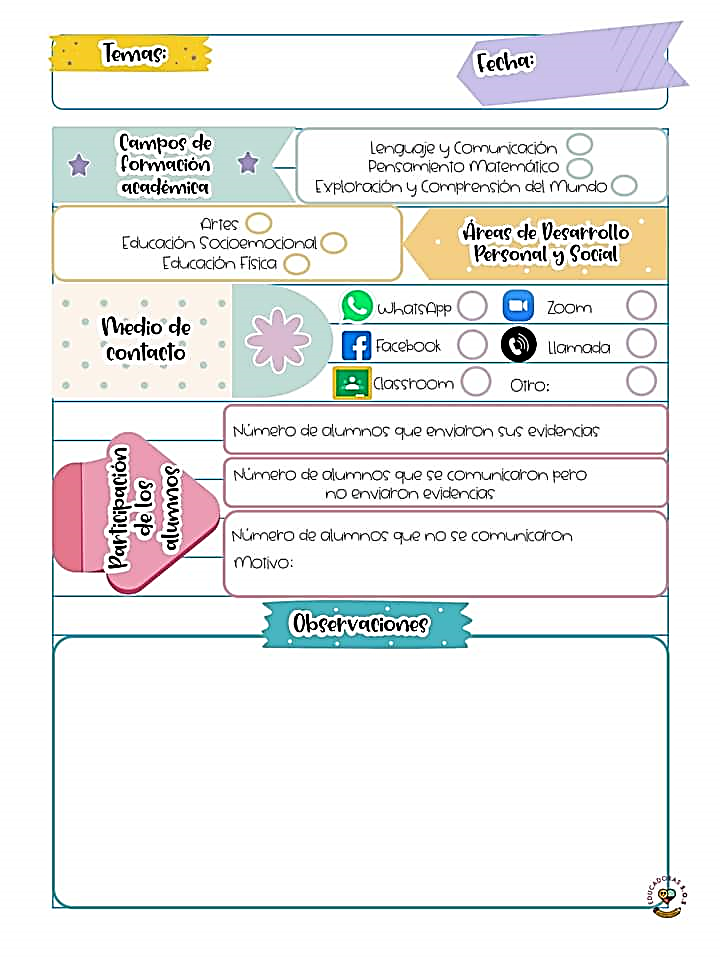 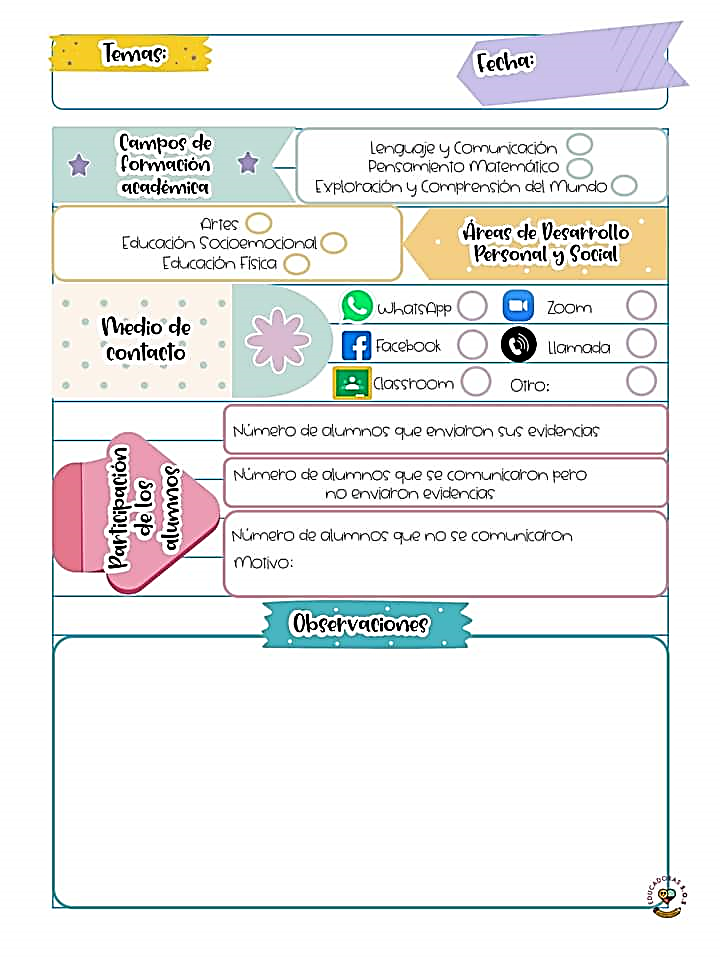 11 Alumnos asistieron a la clase virtual
Los padres de familia tienen la oportunidad de mandar todas las evidencias de las semanas el día viernes.
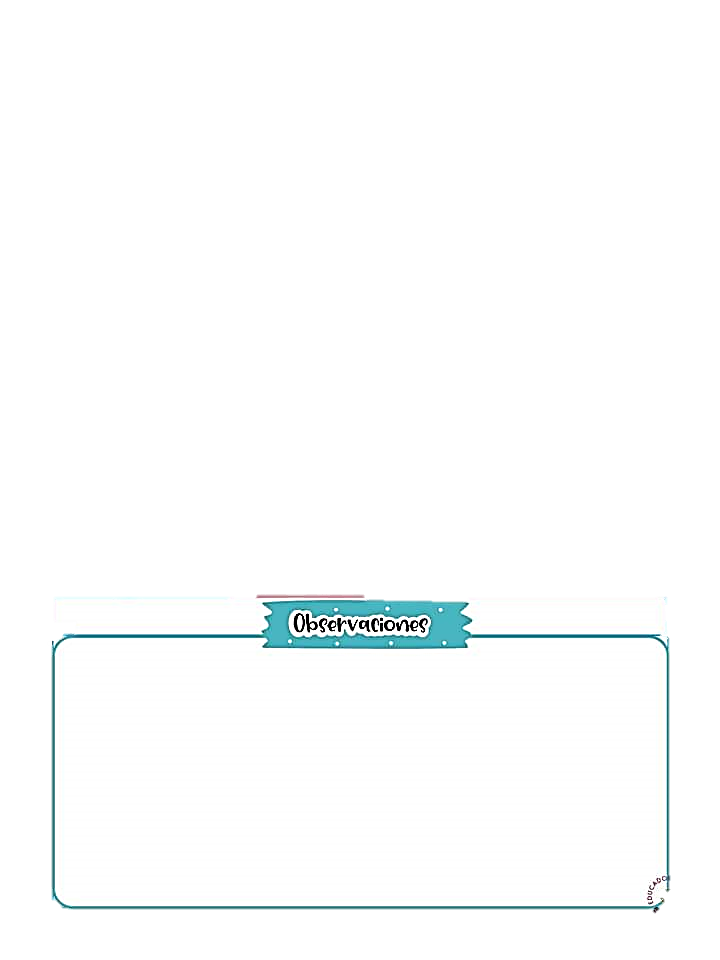 El día de hoy se trabajo con el campo de exploración y comprensión del mundo natural, con el aprendizaje de describe y explica las características comunes que identifica entre seres vivos y elementos que observa en la naturaleza, se les comenzó cuestionando sobre si conocen lo que es un habitad, que habitad conocían y después se les mostro 3 de ellas, el mar, el bosque y el desierto, cuestionando a los alumnos que observaban, que animales y flora se veían, como era el clima en esos lugares y que diferencias podían encontrar. Para terminar con la clase  se les pidió con anticipación materiales para que ellos eligieran un habitad y poder realizar una maqueta, exponiendo el lugar que habían elegido y que animales y que plantas habían colocado.